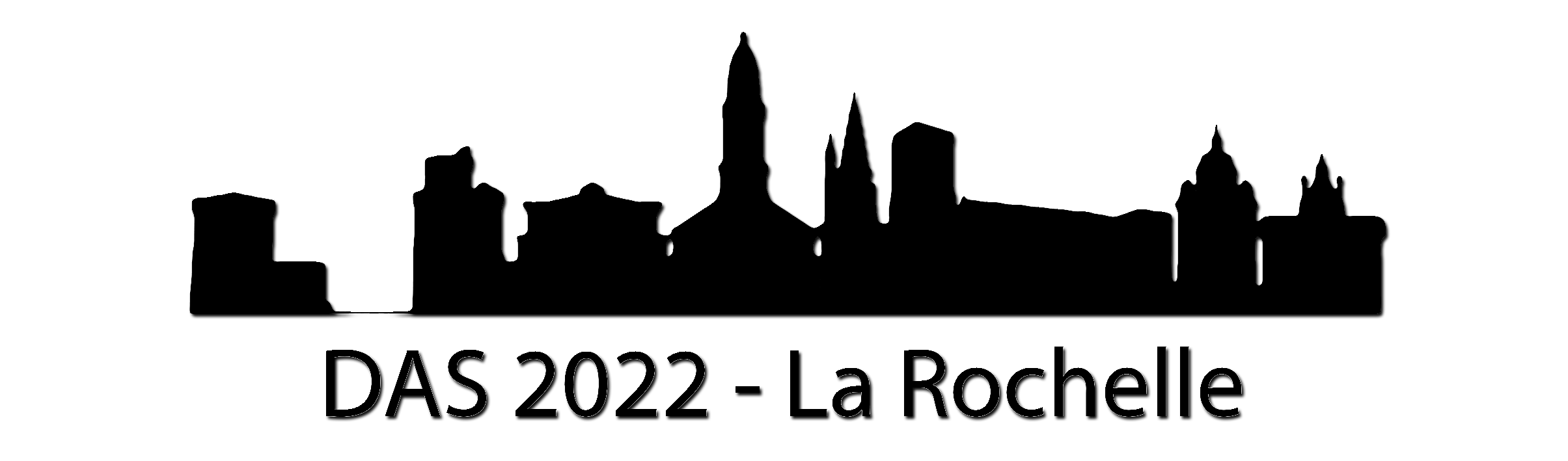 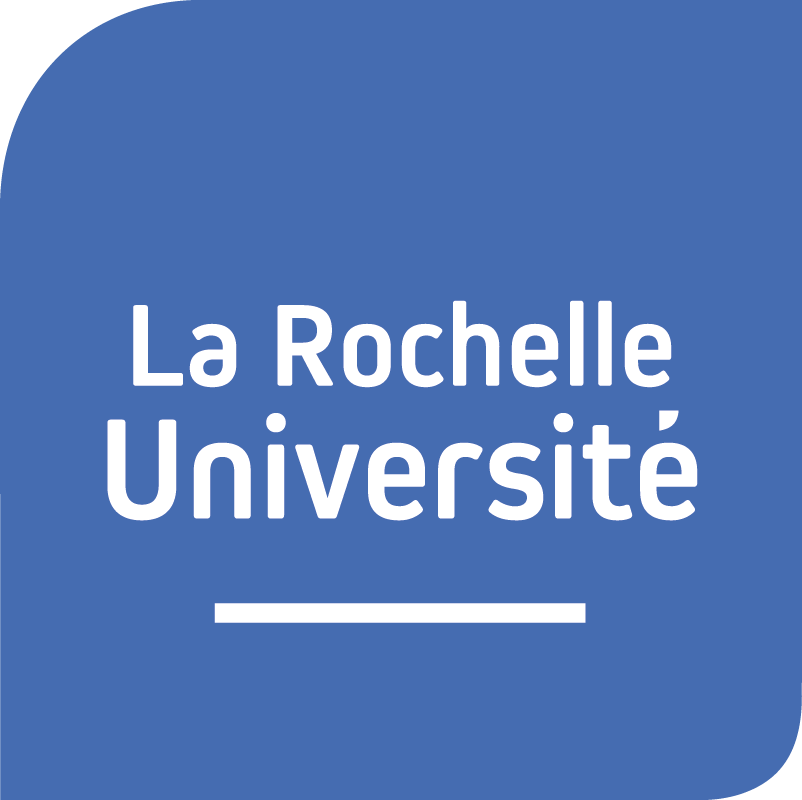 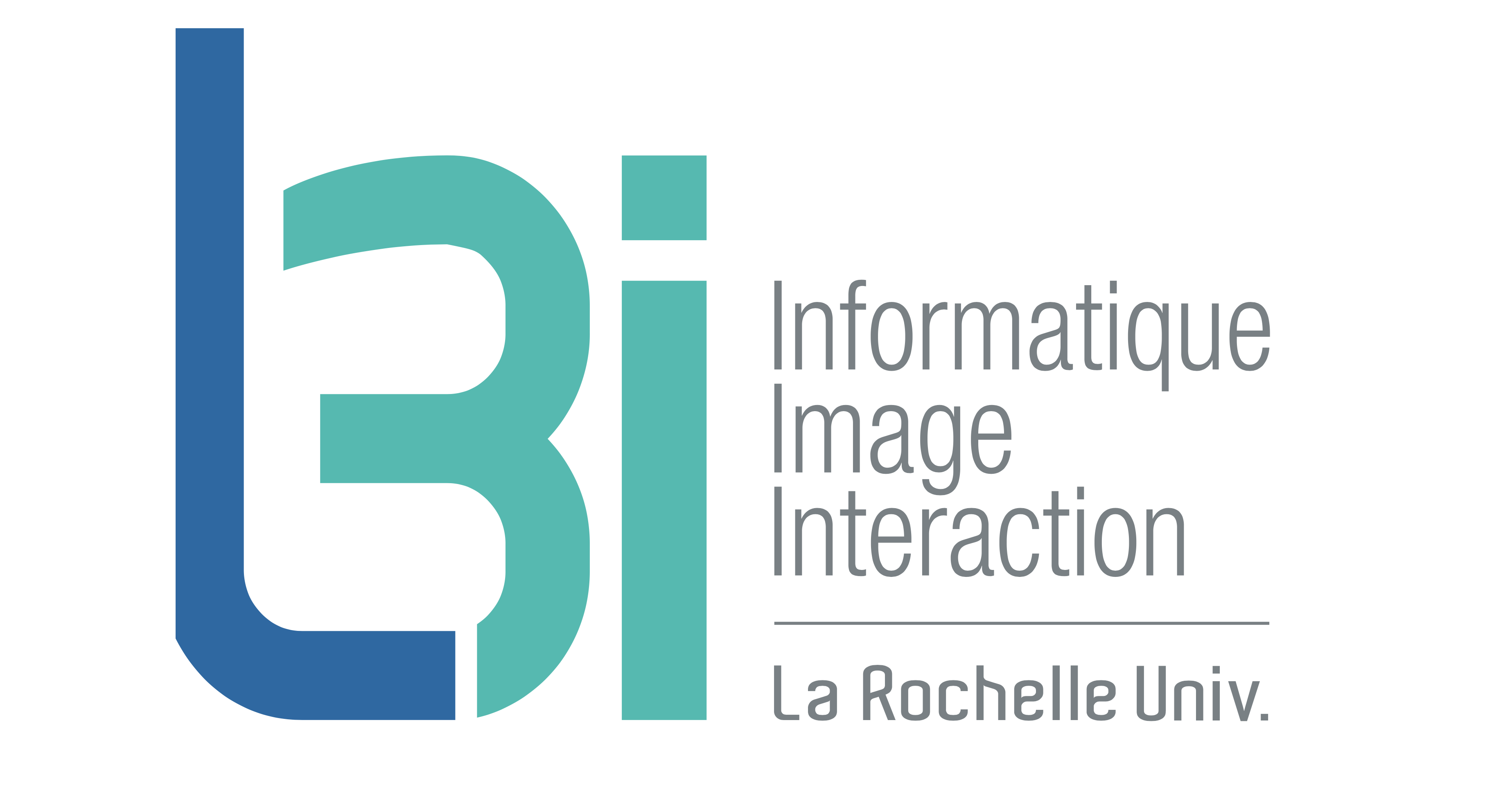 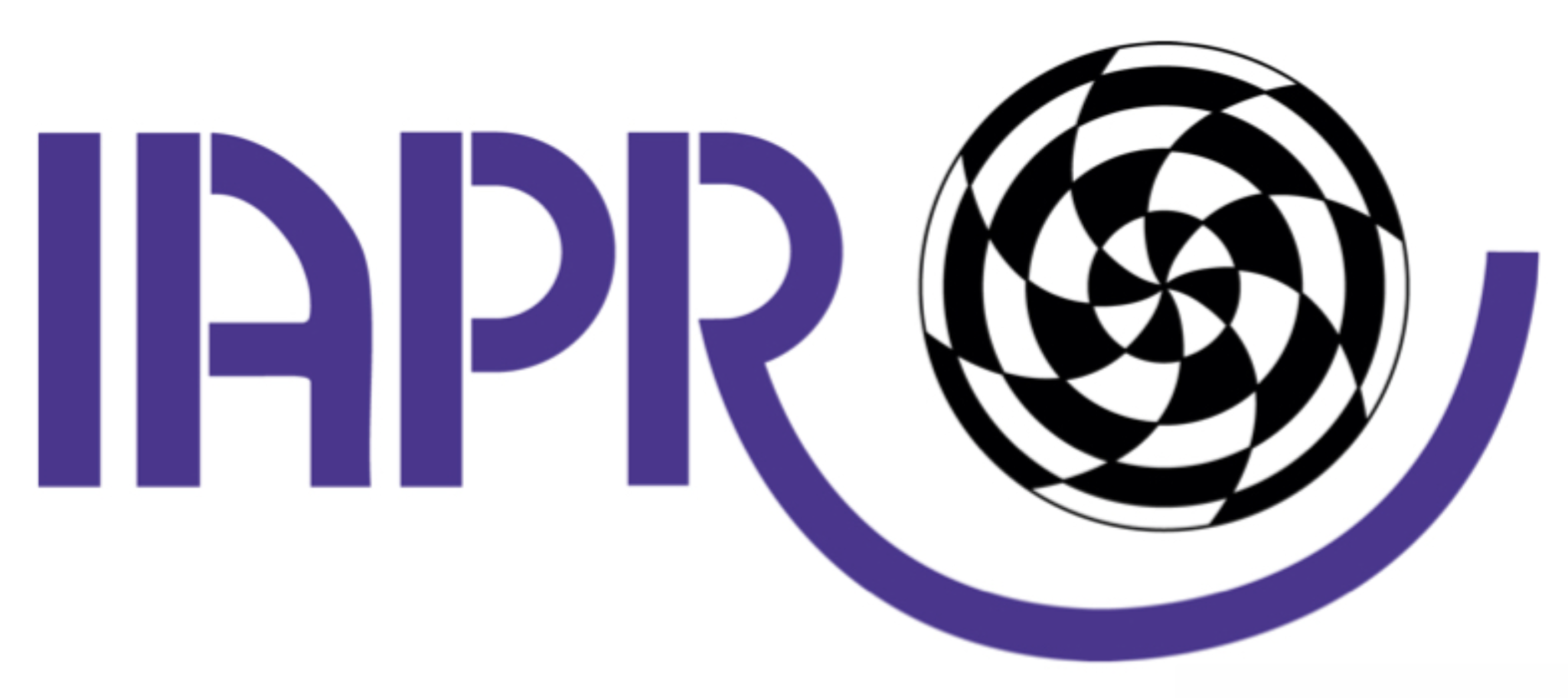 Discussion group 3:

Document Analysis for Social Media

Chair: Marcus Liwicki

Scribe: Emanuela Boros
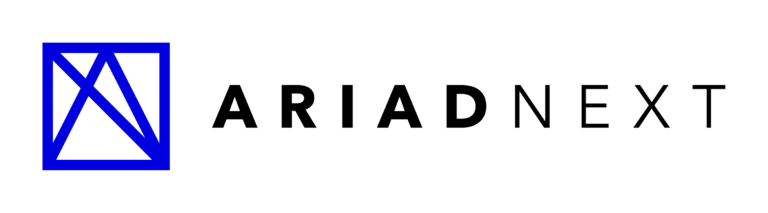 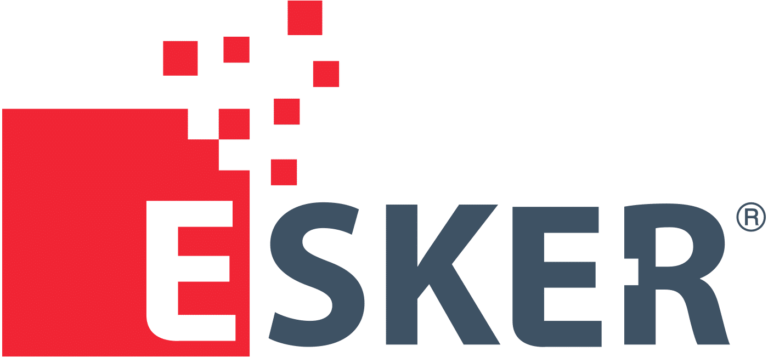 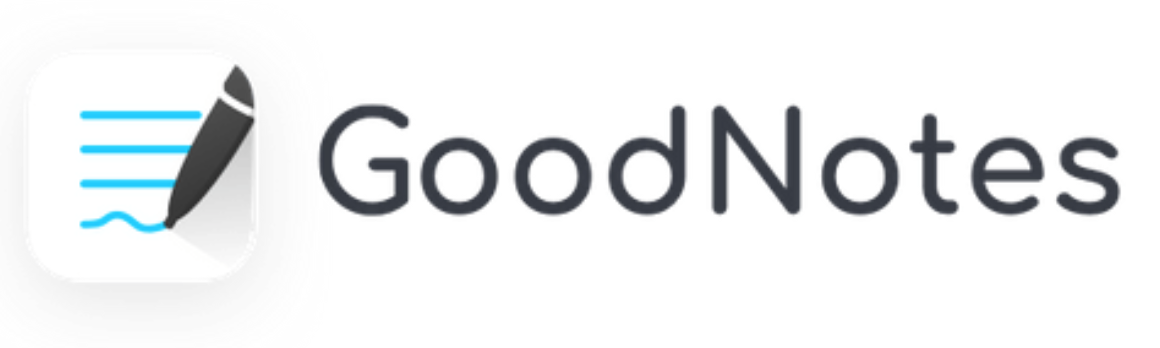 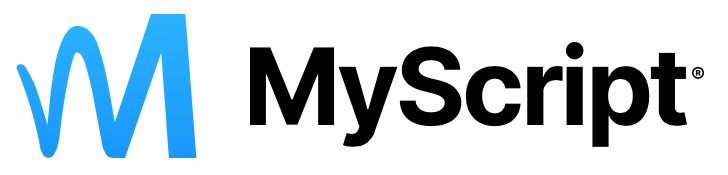 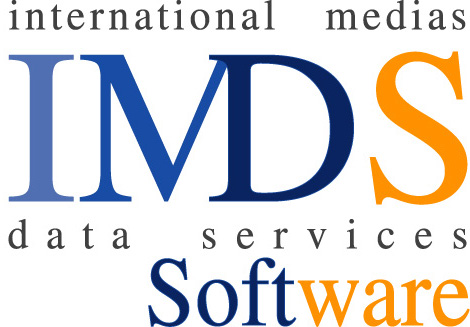 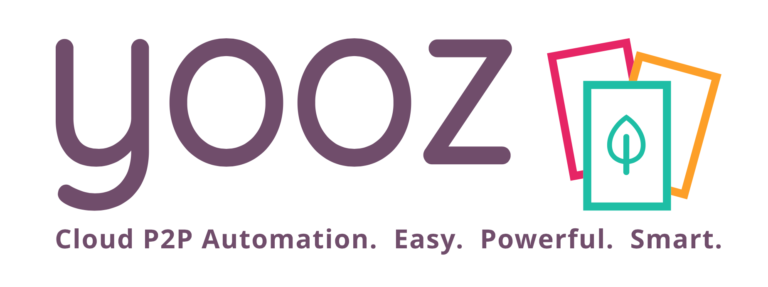 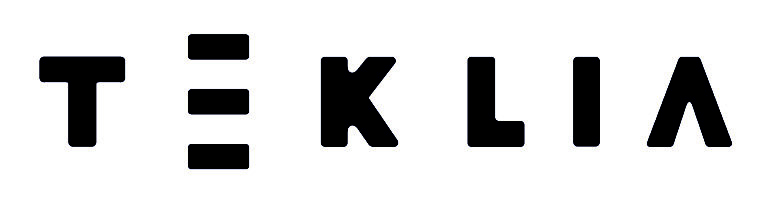 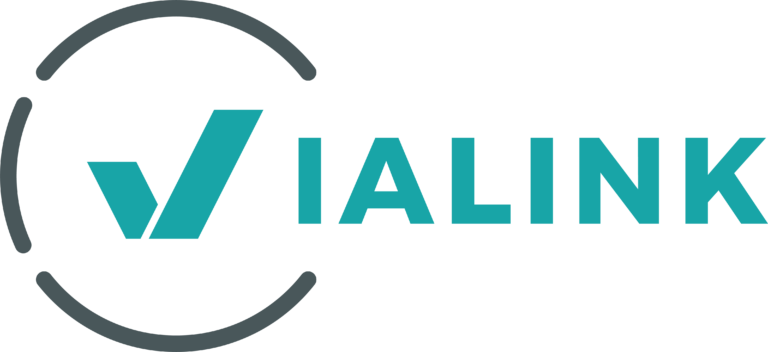 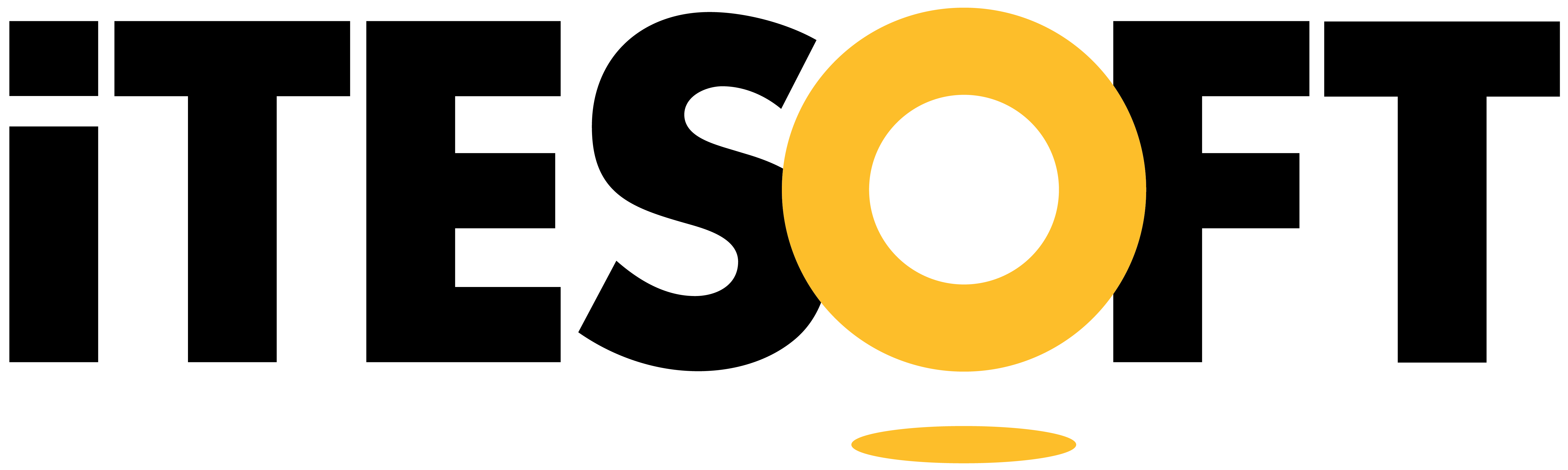 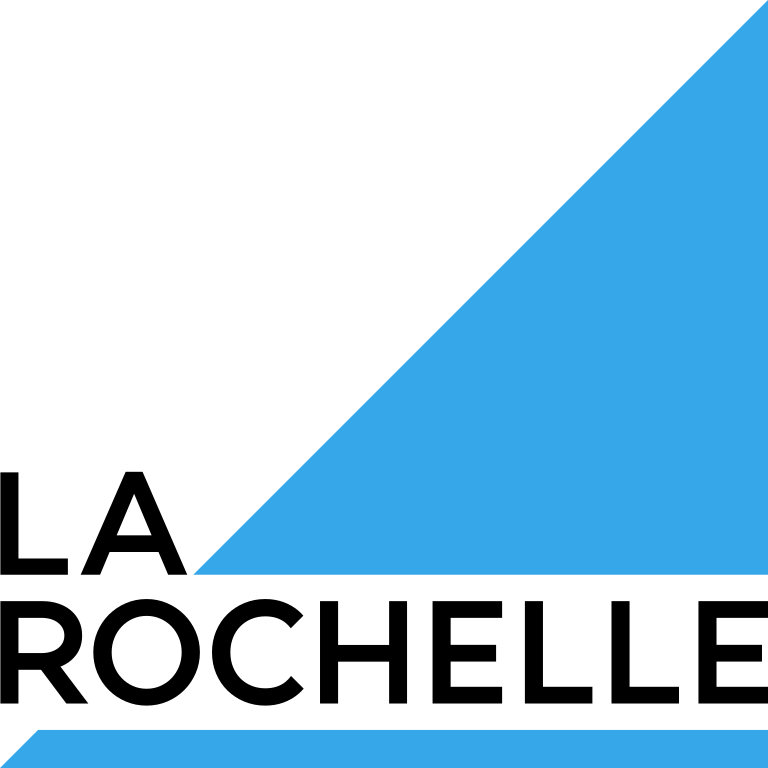 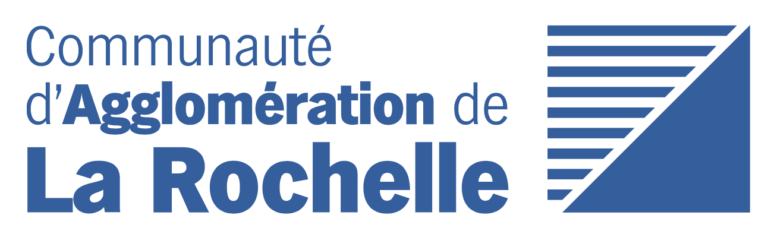 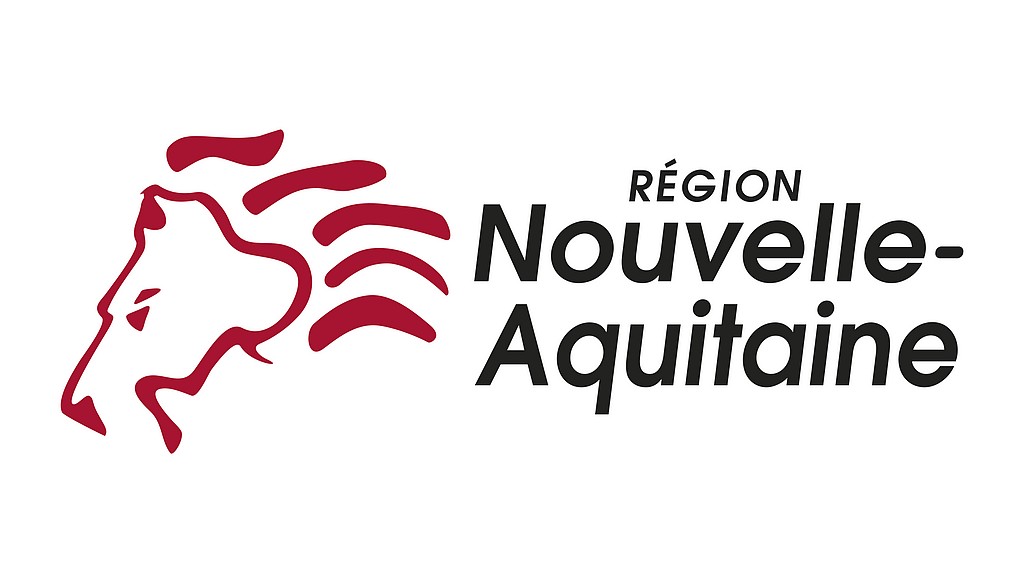 Audio Video
IE
NLP
Vision
23/05/2022
15th IAPR INTERNATIONAL WORKSHOP ON DOCUMENT ANALYSIS SYSTEMS – La Rochelle, France
2
[Speaker Notes: Broader
Soften – not too soft]
NLP connection
(hate, fake)
Seiichi
attractive design
interesting
Why are we here?What is DA for SM for?
growth in SM data
many docs to process
combination of many
But we have only 
45 minutes!!!
23/05/2022
15th IAPR INTERNATIONAL WORKSHOP ON DOCUMENT ANALYSIS SYSTEMS – La Rochelle, France
3
NLP connection
(hate, fake)
Seiichi
attractive design
interesting
Why are we here?What is DA for SM for?
growth in SM data
many docs to process
combination of many
consume		create			analyze
23/05/2022
15th IAPR INTERNATIONAL WORKSHOP ON DOCUMENT ANALYSIS SYSTEMS – La Rochelle, France
4
NLP connection
(hate, fake)
Seiichi
attractive design
interesting
Why are we here?What is DA for SM for?
growth in SM data
many docs to process
combination of many
consume		create			analyze
collaborative learning SM
social media reading system
how social are media?
content design im2font
vision & language
complement, correlate, 
re-interpret & independent (contr.)
SM as GT resource
23/05/2022
15th IAPR INTERNATIONAL WORKSHOP ON DOCUMENT ANALYSIS SYSTEMS – La Rochelle, France
5
beyond 100%
historical social media
social media reading system
future topics for ICDAR
cross social media platform DA
VQA on multi- video/image/text
collaborative social media DAS
23/05/2022
15th IAPR INTERNATIONAL WORKSHOP ON DOCUMENT ANALYSIS SYSTEMS – La Rochelle, France
6